Sergio Bottai – Barcellona 2015
CHARGED  COSMIC RAYS  PHYSICS
HE ASTROPHYSICS
COSMIC RAY PHENOMENOLOGY
DETECTION  OF   RARE  ANTIMATTER  COMPONENTS



LOW ENERGY PARTICLES (<GeV)




 
HE ELECTRONS 


HE PROTONS AND NUCLEI (>>GeV)
‘NEW PHYSICS’
DARK MATTER
ANTIUNIVERSE
Solar flare
Earth magnetic field, trapped
particles...
LOCAL  HE ASTROPHYSICS, ...hint of ‘new physics’...
HE ASTROPHYSICS
COSMIC RAY PHENOMENOLOGY !
Far to be ‘solved’ !!
PHYISCS  GOAL  FOR  LARGE ACCEPTANCE  CALORIMETER IN G400
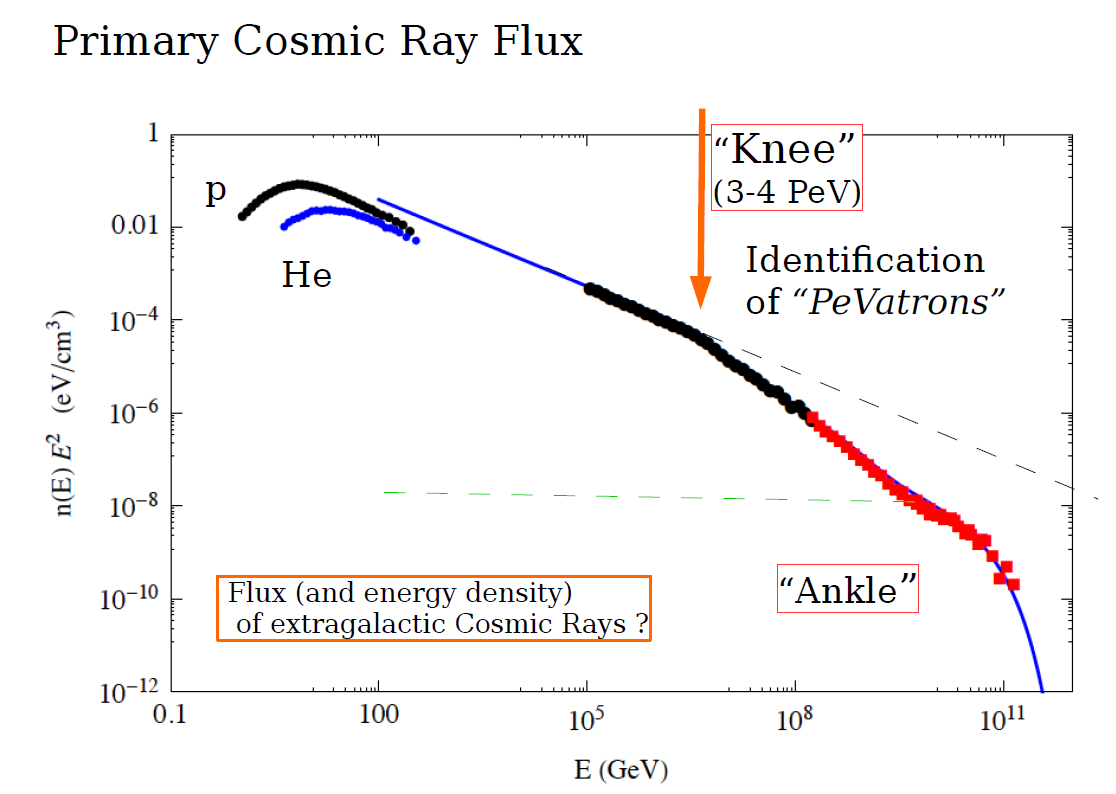 ~E-2.7
POWER LAW  SPECTRUM
OVER MANY ORDER OF MAGNITUDE
EXTRAGALACTIC ?
The standard CR/SNR Paradigm
Energy balance work !
SNR  are the principal sources of CR
Basic predictions and ingredients
Provide perfect enviroment
for Diffusive-Shock Fermi first order 
acceleration (Power law spectrum)
Fermi-Shock SNRs: power-law source spectra (α~ 2.0 – 2.2)
Emits high energy (TeV) gammas !
Some of them have ‘hadronic’ signature
in e.m. spectrum
Propagation-diffusion irregular B , Galaxy escape probability
Expected CR spectra at Earth  (E>>GeV/n)
g ; d  ARE  BASICS  PARAMETER  FOR   ACCELERATION-PROPAGATION MODELS
Primary CR data: g+δ = 2.7 		
Gamma-ray data: g < 2.3  δ > 0.4 ?	
Secondary/Pri ratios: δ = 0.2 - 0.6 		
Anisotropy data: δ < 0.3  g > 2.4?
The standard CR/SNR Paradigm
Energy balance work !
SNR  are the principal sources of CR
Provide perfect enviroment
for Diffusive-Shock Fermi first order 
acceleration (Power law spectrum)
Emits high energy (TeV) gammas !
Some of them have ‘hadronic’ signature
in e.m. spectrum
PROBLEM :
MAXIMUM  ACCELERATION  ENERGY  SNR CAN REACH  :
E < 1014 × Z
2 ORDER OF MAGNITUDE BELOW KNEE FOR PROTONS!!
ONLY  UNDER SPECIFIC HYPOTHESIS ABOUT  SNR  REALIZATION  WE CAN OBTAIN :
E < 1016 × Z
Which is still a problem for existence or galactic CR well above the knee!!
P. Blasi , Nuclear Physics B Proceedings Supplement 00 (2014) 1–12
“It is worth stressing that pushing the parameters to somewhat extreme values (ξCR = 0,2, higher mass loss rate,dM/dt = 10^-4 Ms yr-1 and Vs = 30000 km/s) one can possibly push the maximum energy up to EM < 2 10^7 GeV, although such types of supernovae, if they exist at all, are bound to be much more rare than standard type II supernova events.”
DEVIATION FROM ‘simple’ POWER LAW SPECTRUM
PRESENT   ‘HOT’  PROBLEMS  IN  HE  GALACTIC CR  PHYISCS
PHENOMENOLOGY AND EXPLANATION OF THE KNEE



 BREAK  IN THE CR SPECTRUM AT  RIGIDITY  ~240 GV 



DIFFERENT  SLOPE  IN THE SPECTRUM OF PROTONS AND NUCLEI
THE KNEE OF  COSMIC RAY SPECTRUM 
(measured indirectly only  by AIR shower detectors)
WHAT  WE  KNOW :
there is a change of spectral index in ‘ALL PARTICLES’  inclusive spectrum around 3-4 PeV
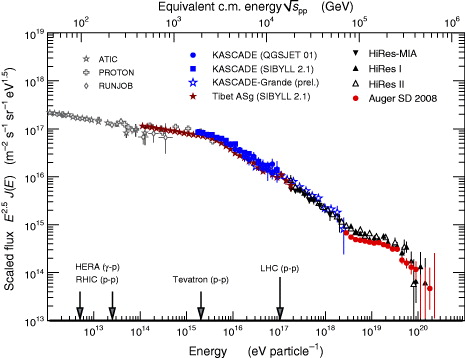 ~E-2,7
~E-3
knee
THE KNEE OF  COSMIC RAY SPECTRUM 
(measured indirectly only  by AIR shower detectors)
WHAT  WE  KNOW :
there is a change of spectral index in ‘ALL PARTICLES’  inclusive spectrum around 3-4 PeV


Around the KNEE  the CR composition (IN AVERAGE) gradually become heavier
Cherenkov (Xmax)
Muon/electron content
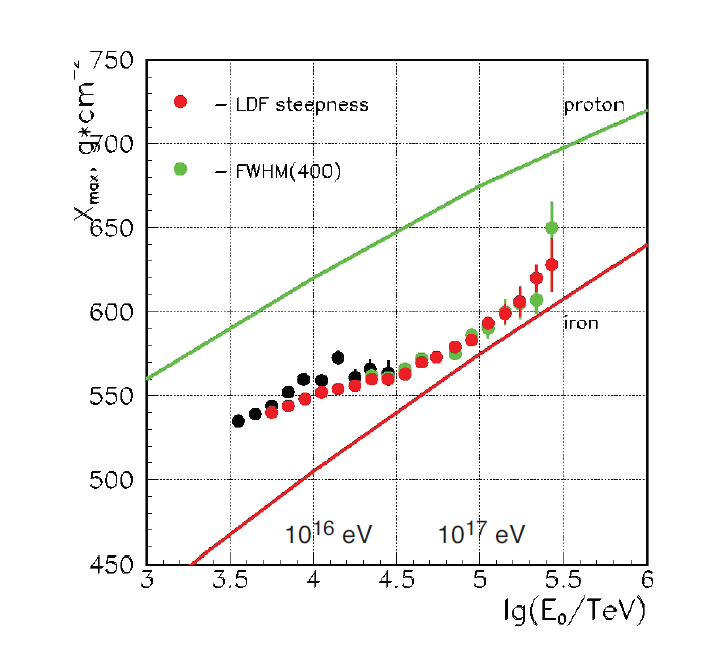 proton
iron
iron
proton
THE KNEE OF  COSMIC RAY SPECTRUM 
(measured indirectly only  by AIR shower detectors)
WHAT  WE DO  NOT KNOW :
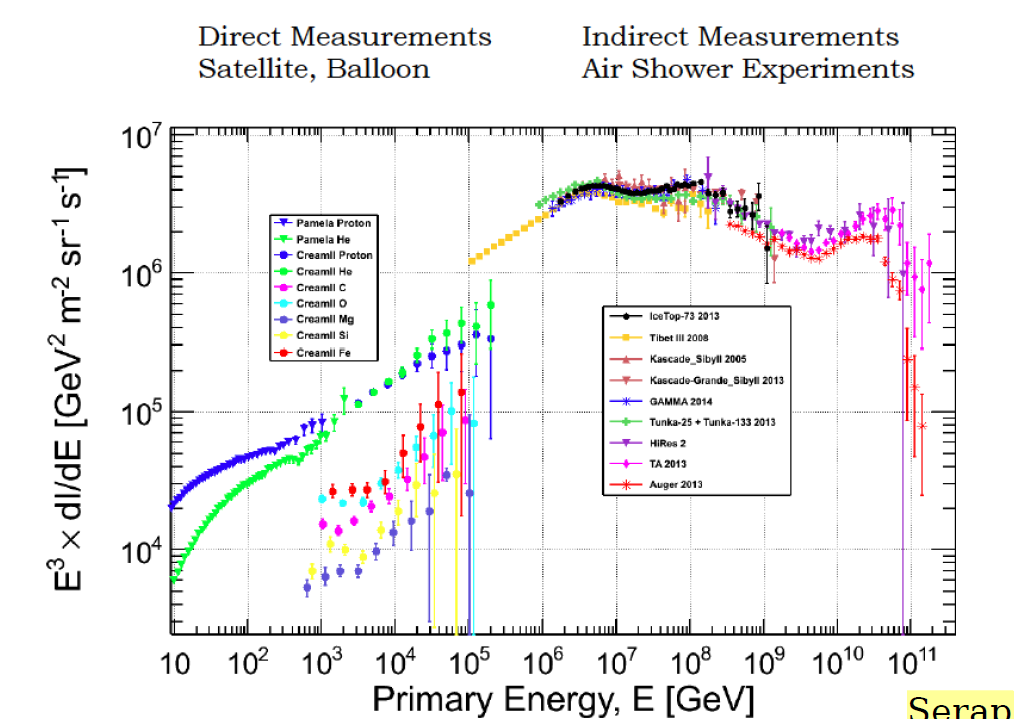 DETAILED  COMPOSITION  AT THE KNEE
NO SIGNIFICATIVE DIRECT MEASUEREMENT ABOVE 100TeV
PAY ATTENTION :  Helium become dominant  already at 10 TeV  (CREAM) !!
THE KNEE OF  COSMIC RAY SPECTRUM 
(measured indirectly only  by AIR shower detectors)
WHAT  WE DO  NOT KNOW :
DETAILED  COMPOSITION  AT THE KNEE

UNIVOCAL  PHYSICAL  MODEL  FOR  THE KNEE
...........................................................
Superposition of different kind, ‘age’, location of sources ?
Not standard hadronic interactions at UHE
Effect of progressive magnetic galaxy deconfinement at high energy
Effect of cutoff in the acceleration mechanism (Emax in SNR)
In these 3 models the ‘knee’ for  each  NUCLEI  appear  at  different  energy
Ecutoff  = k * A
Ecutofi  = k * Z
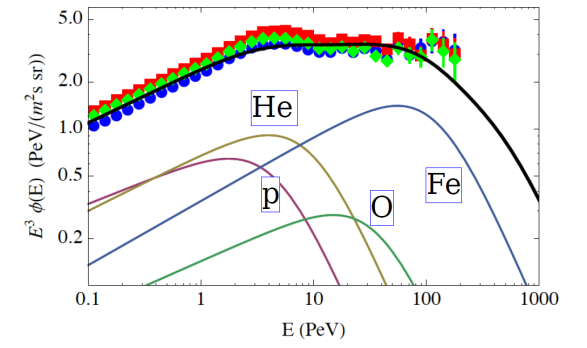 They can explain the observed weighting at the knee
NOT STANDARD hadronic interactions at UHE is now RULED OUT at LHC
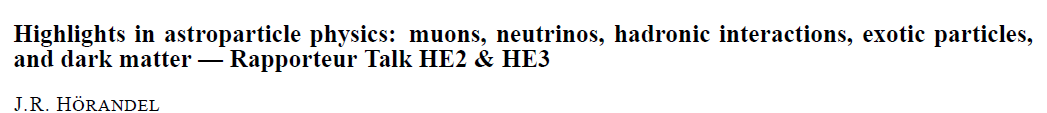 THE KNEE OF  COSMIC RAY SPECTRUM 
(measured indirectly only  by AIR shower detectors)
INDICATION  OF  INDIVIDUAL  NUCLEI  SPECTRA  BY  AIRSHOWERS:
KASKADE   ( HIGH DENSITY DETECTOR scint. ARRAY + HADRONICH CALORIMETER)
THRESHOLD AT PEV
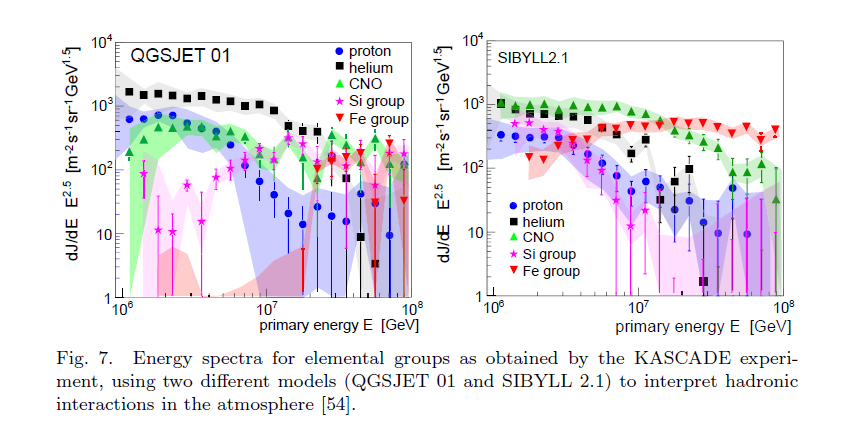 DIFFERENT SCENARIO ACCORDING  TO  INTERACTION MODELS !
PROTON CUTOFF AT 2-3 PEV  -  HELIUM CUTOFF AT 4-10 PEV !
Problem for Emax in SNR
In this scenario is possible but not easy to detect  proton-helium cutoff  with G400
THE KNEE OF  COSMIC RAY SPECTRUM 
(measured indirectly only  by AIR shower detectors)
INDICATION  OF  INDIVIDUAL  NUCLEI  SPECTRA  BY  AIRSHOWERS:
ARGO YBJ (+ LHAASO-CT): high altitude  , ultra segmented RPC + cherenkov telescope (Xmax)LESS SENSITIVE TO INTERACTION MODELS
Superposition
with direct
CREAM measurement
(P + HE)  SPECTRUM
NEW KASKADE ANALYSYS
WITH QGSJET-II02
Relaxed scenario
for  Emax in SNR
proton
Eknee=700/2 TeV ?
But according to CREAM  HE dominate
Ecutoff (p+HE) = 700 TeV
GAMMA 400  expected  statistics according to polygonato  model
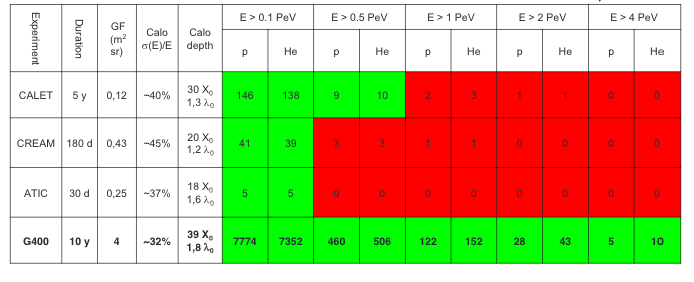 (20)
Pre knee
structure
All particle knee ?
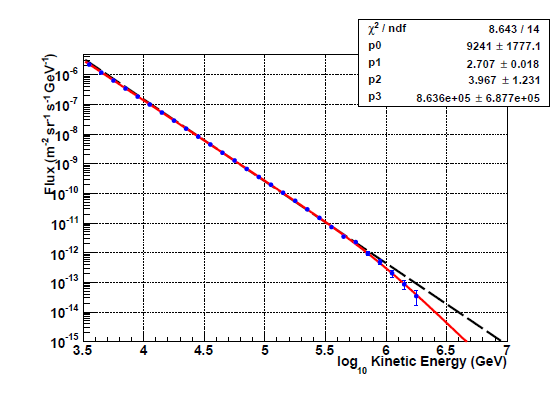 He cutoff ?
Proton cutoff ?
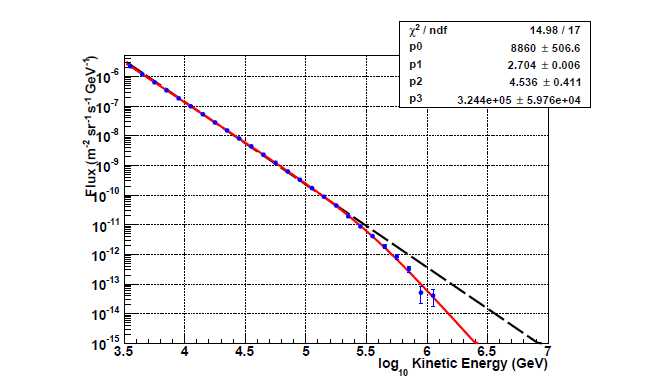 1 PeV cutoff – 6 years
300 TeV cutoff – 6 years
PAMELA  HAS REVEALED  A  BREAK  IN  PROTON AND HE SPECTRUM
NO  STANDARD  EXPLANATION !
R=240 GV
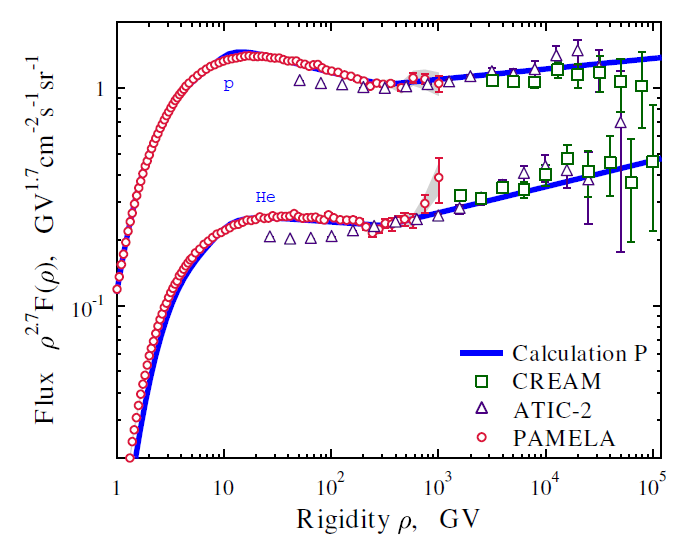 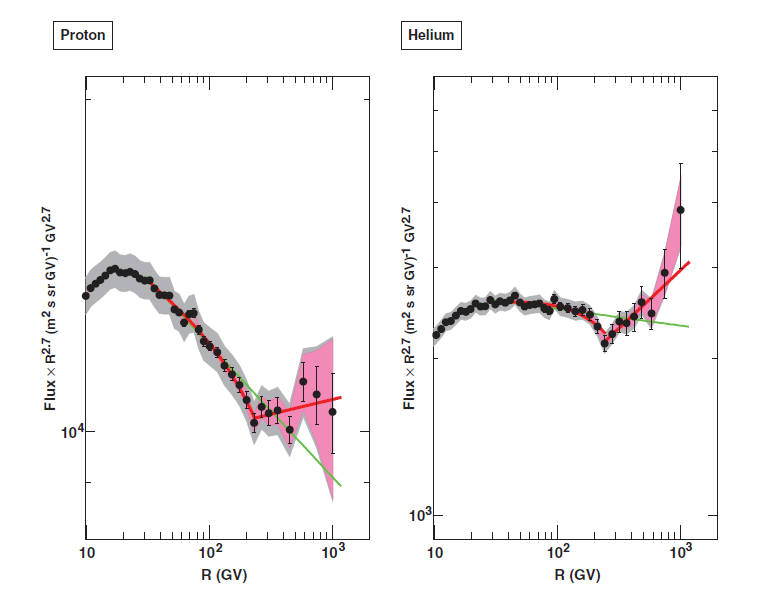 PAMELA MEASUREMENT  OF  DIFFERENT  SLOPE  OF PROTON AND HELIUM
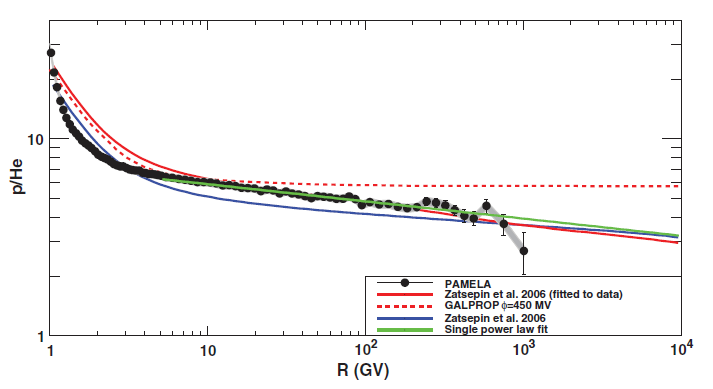 P/He  fluxes not constant
NO  STANDARD  EXPLANATION !
NOW  CONFIRMED  BY AMS-02 (YET TO BE PUBLISHED)
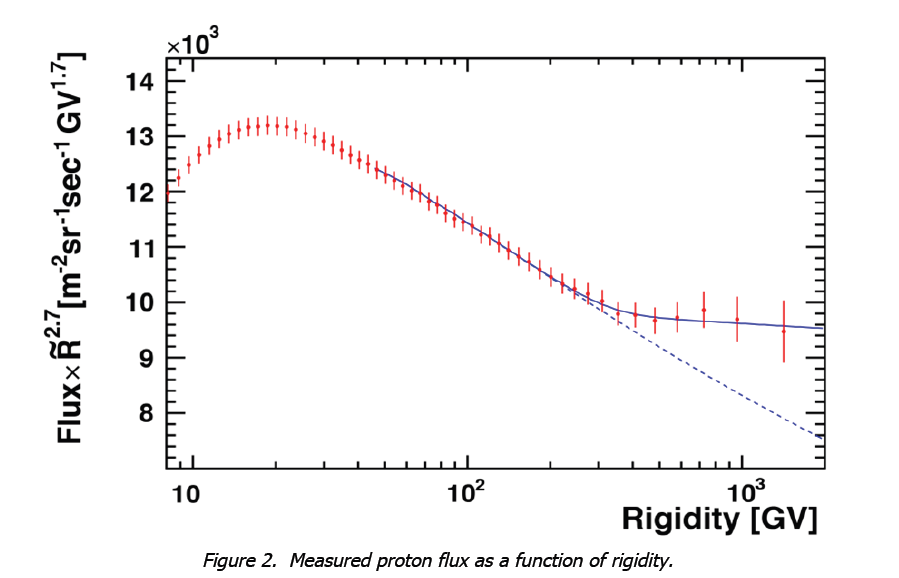 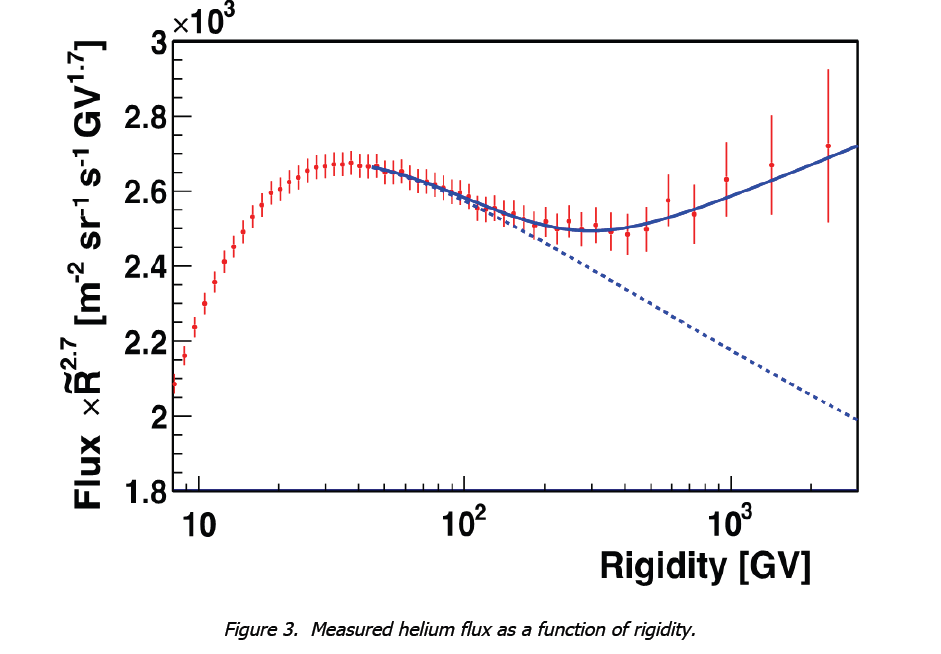 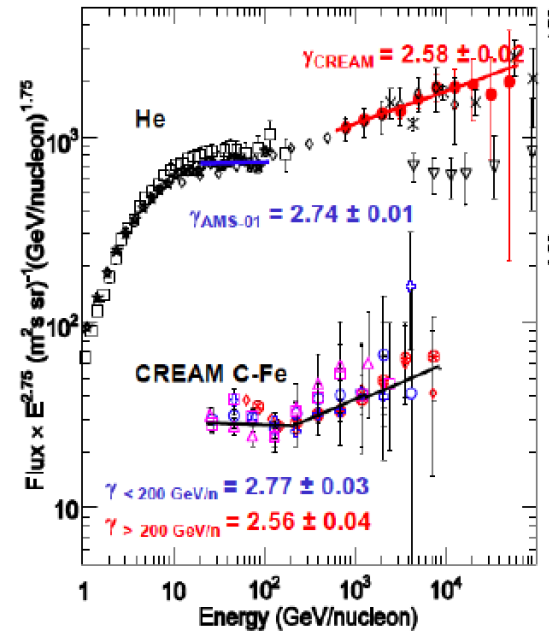 The break also
appear in the 
spectrum of NUCLEI
measured by CREAM
The HE slope of
NUCLEI is similar
to He, hence different
from protons
TO  BE  CONFIRMED
AND POSSIBLY EXTENDED
TO HIGHER ENERGY

G400 !!!
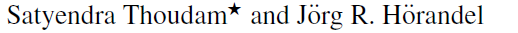 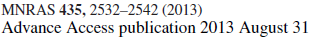 HARDENING  AT 240 GV EXPLAINED WITH  ‘LOCAL’  SOURCES
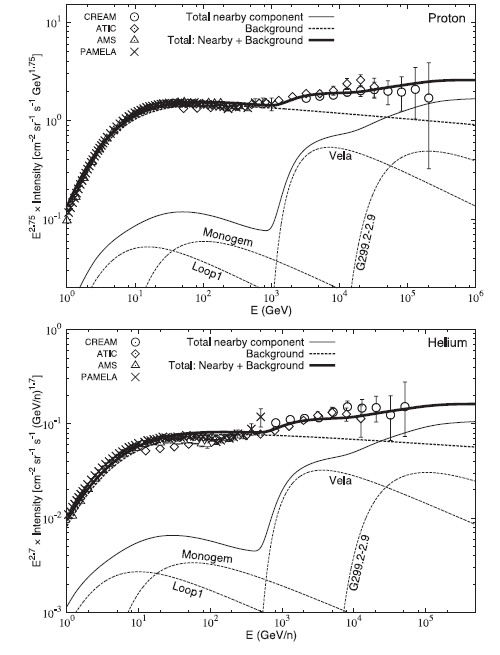 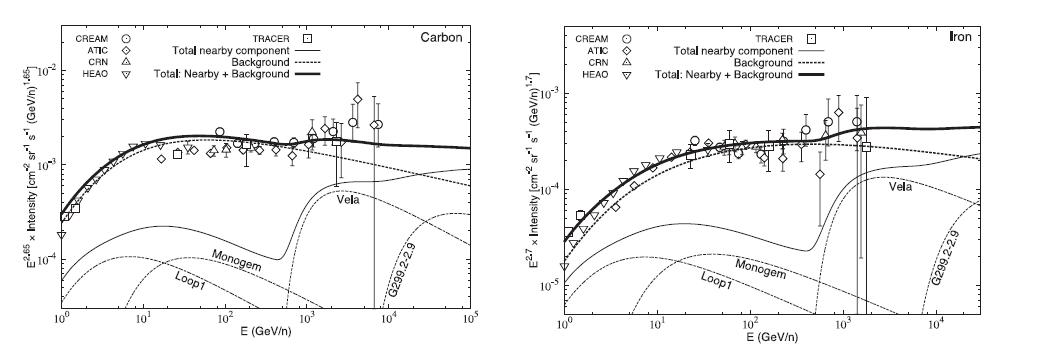 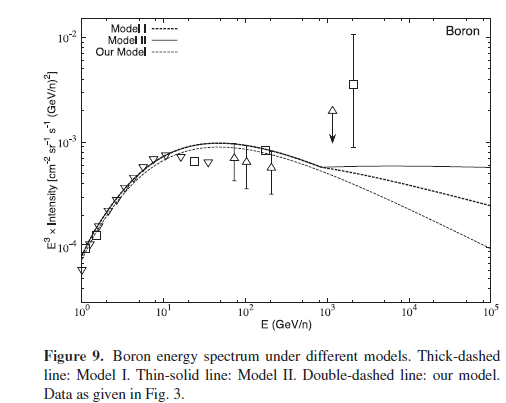 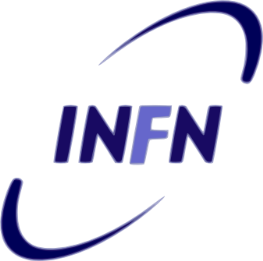 HARDENING EXPLAINED WITH  Two-Halo Model of CR Diffusion
NT ApJ 715 L13 [astro-ph/1204.4492]
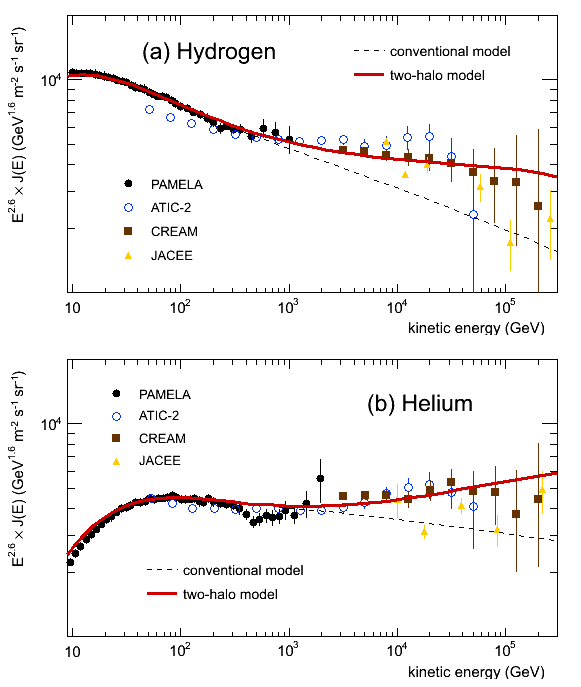 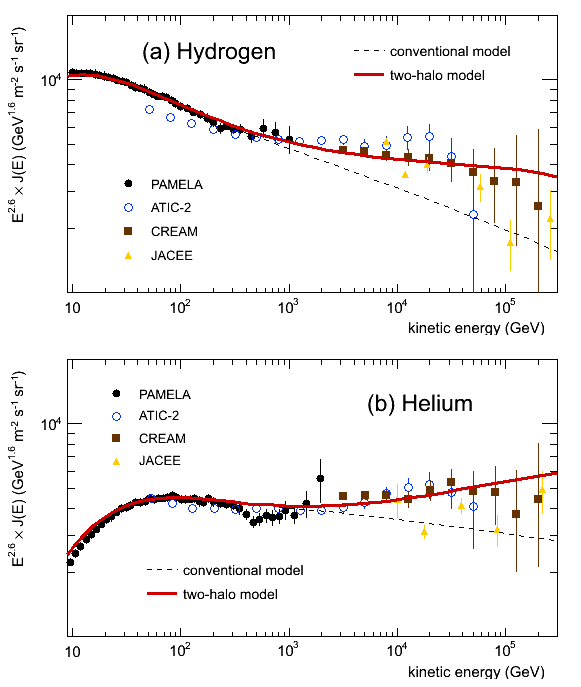 ECRS 2012 - Moscow
[ 08 / 14 ]
SECONDARY(SPALLATION)/PRIMARY  helps the understanding of CR propagation
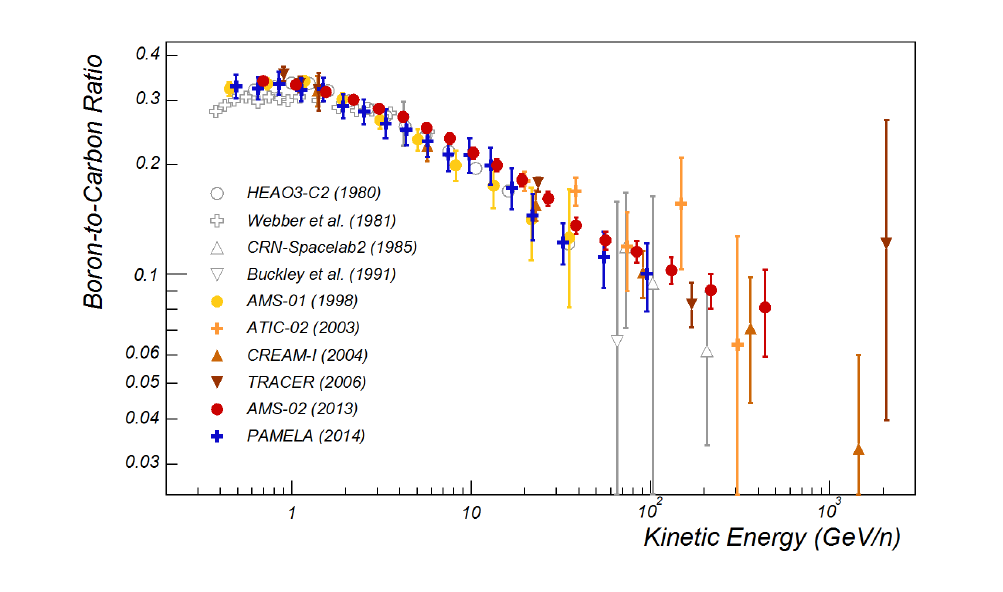 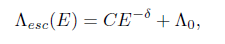 d=0.3
d=0.4
The difference in the predictions  is enhanced  at high energy
G400
AMS02 NEW DATA  (LOWER AT HIG ENERGY)
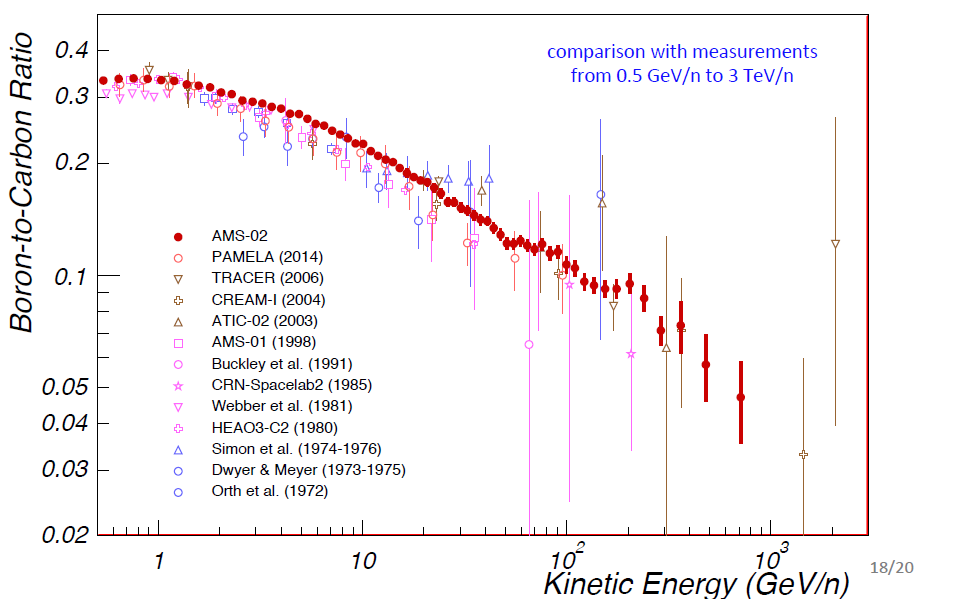 d=0.3
d=0.4
LARGE SCALE ANISOTROPY !!!
Measured by several  airshower experiment
in 10 TeV  region
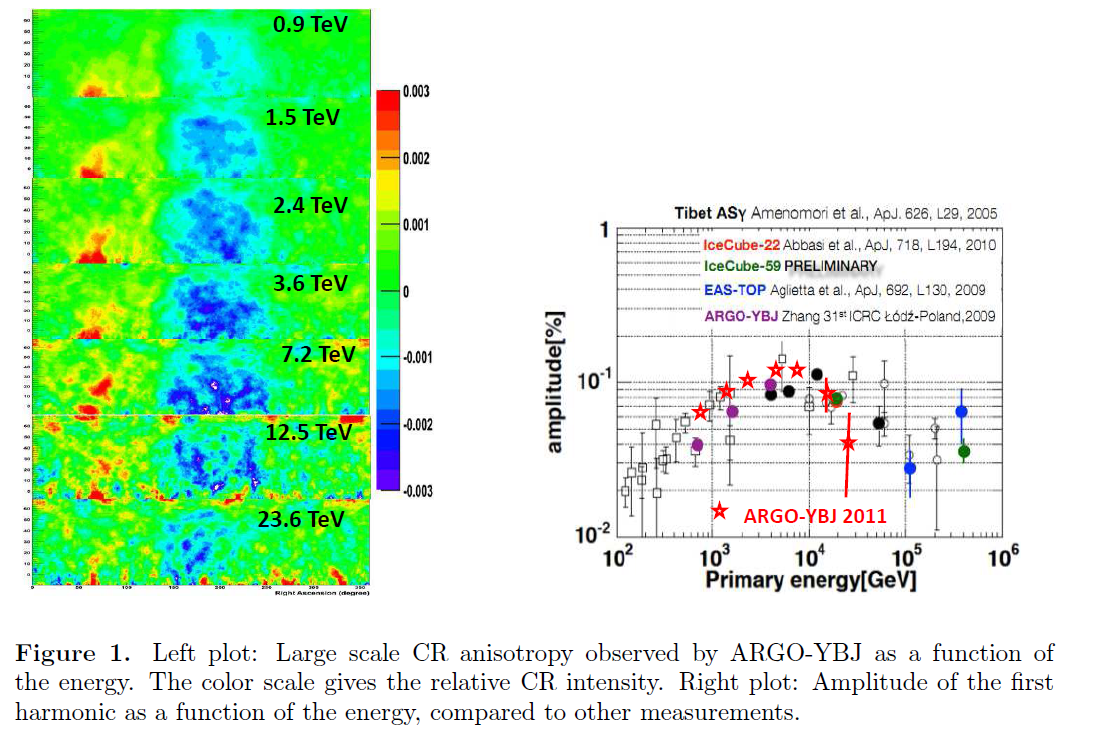 To be explained!
The study of CR anisotropies and their evolution with energy is a powerful tool to study propagation properties and sources.
“Standard” parameters Random source distributions
Calculation with 10 different implementations of random sources
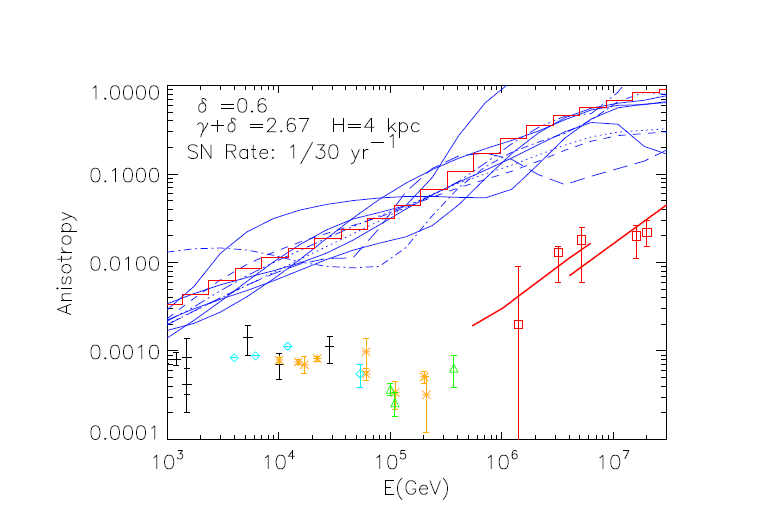 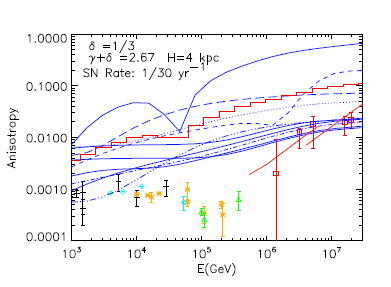 d=0.6
d=0.3
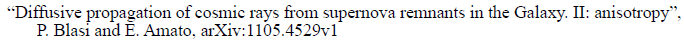 G400  could  give , by direct measurement for first time, LSA  for individual NUCLEI !
THIS NEEDS VERY LARGE ACCEPTANCE INSTRUMENTS ! – G400 CAPABILITY TO BE STUDIED
CONCLUSION
MAIN  PROBLEMS  IN CR  PHYSICS :

THE  KNEE OF PROTON AND HELIUM 
THE SPECTRAL HARDENING OF NUCLEI  E>TeV
THE FINE STRUCTURE OF NEUCLEI SPECTRUM JUST BELOW THE KNEE
CAN BE ADDRESSED BY G400  WITH  UNPRECENDENTED  RESOLVING POWER
ADDITIONALLY  :
CR  PROPAGATION  IN  THE GALAXY  CAN  RECEIVE  IMPORTANT  CONTRIBUTION !
ASTROPHYSICAL  OUTCOME
Study the acceleration mechanism (or mechanisms)
 Study the limit of the acceleration phenomena of the sources
 Understand the kind of sources in the Galaxy 
 Answer the question:  is there the same mechanism (or source) for different nuclei? 
 Study the distribution of the sources
 Study the propagation process in the Galaxy
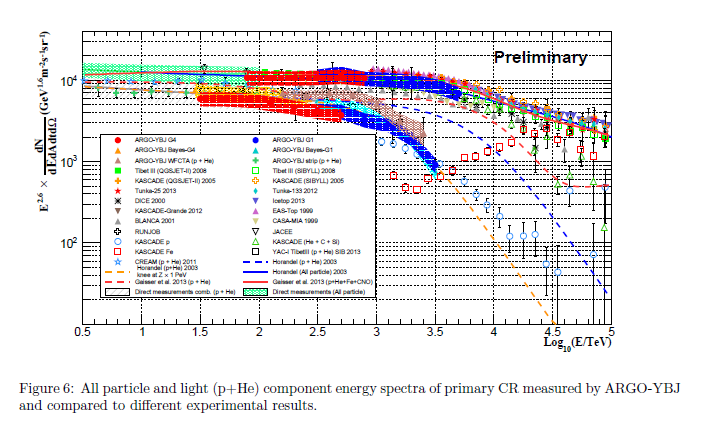